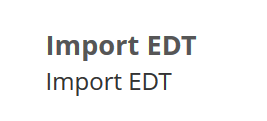 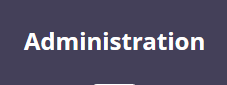 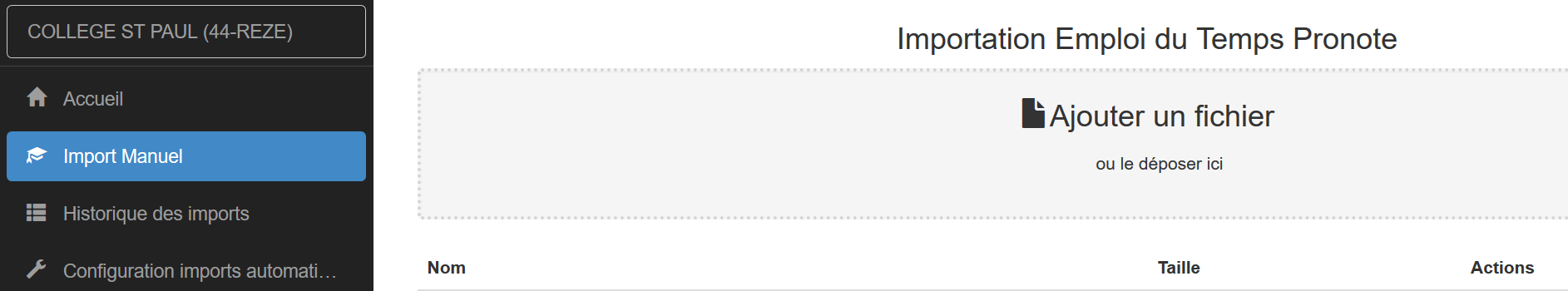 IMPORT UDT
prévu pour le 31 janvier 2019
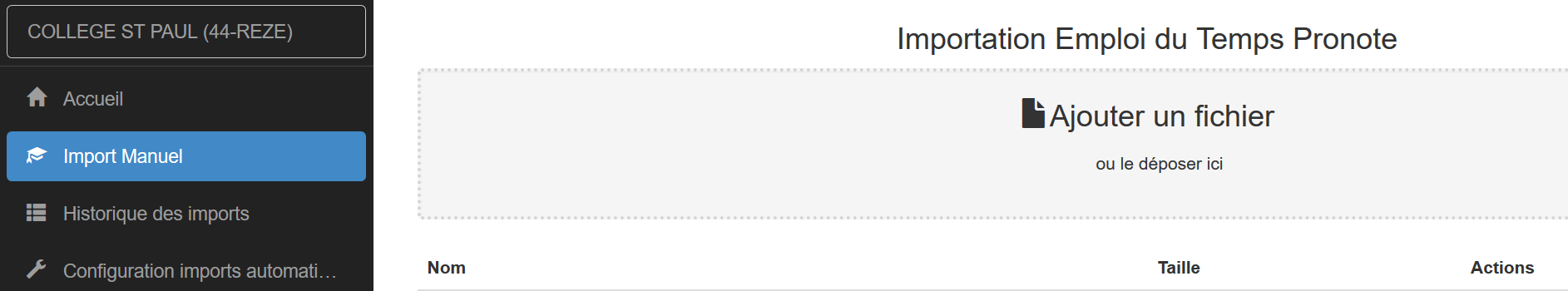 Ajouter un eleve – enseignant manuellement a un cours
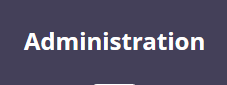 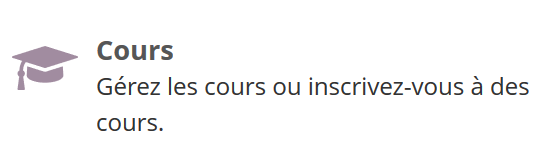 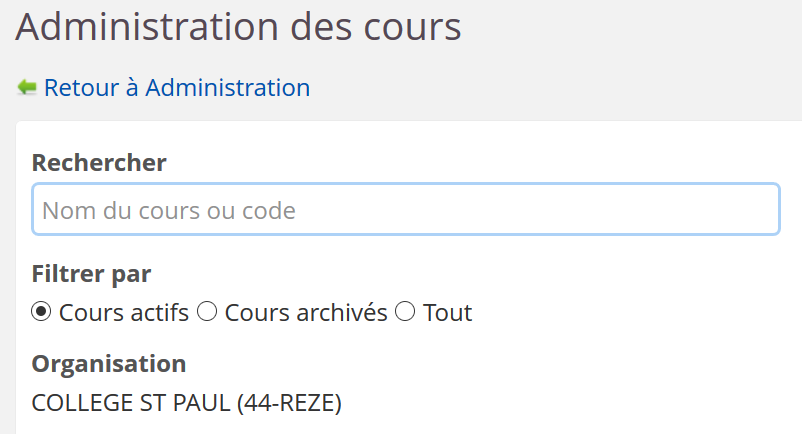 Professeurs principaux
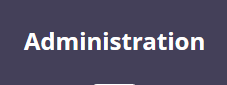 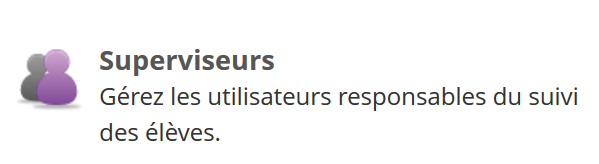 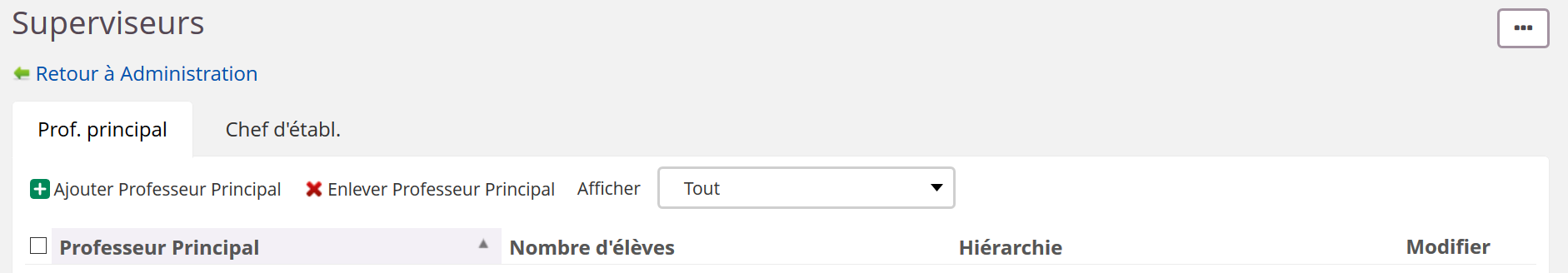 Annuaire : Rechercher un utilisateur
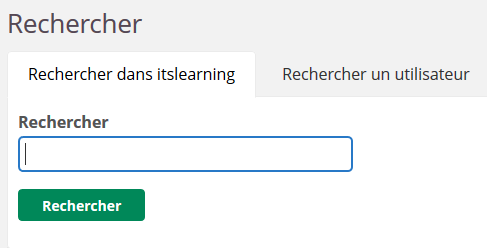 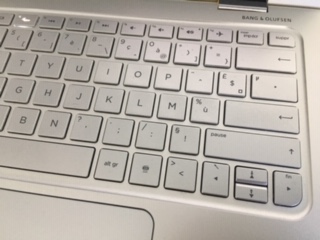 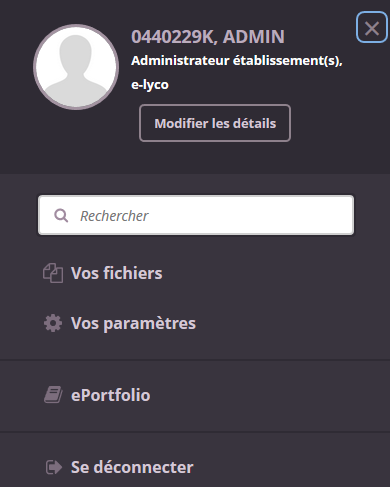 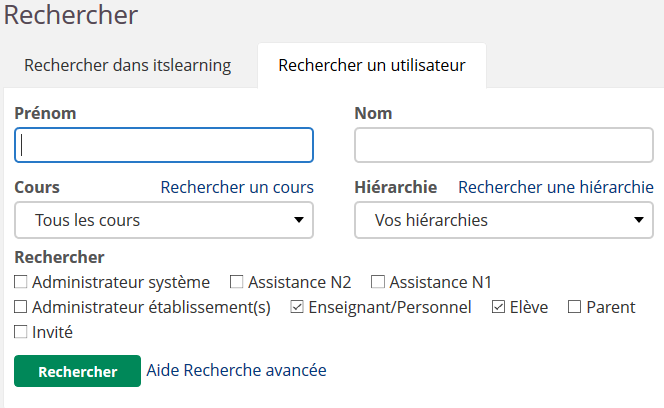 COMPTES ELEVES ET PARENTS
Annuaire fédérateur académiques : aaf
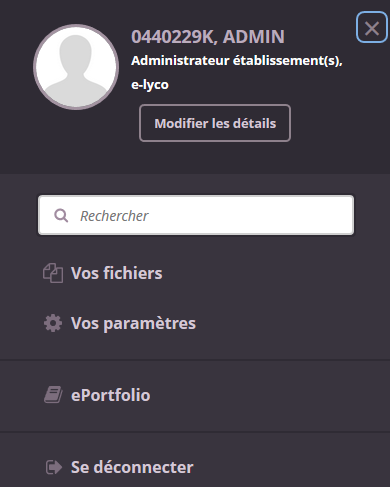 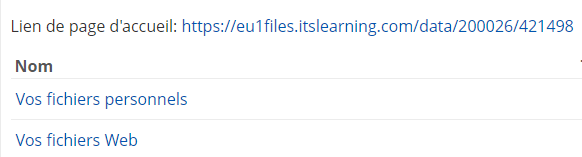 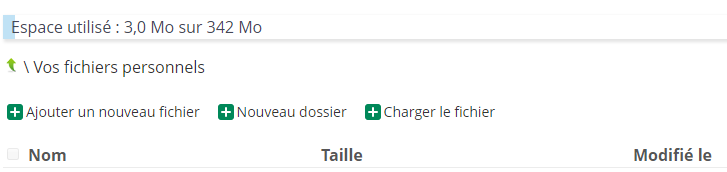 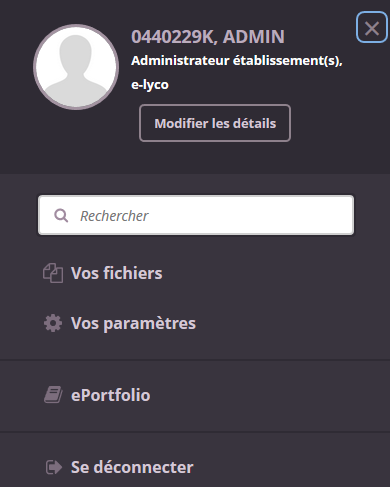 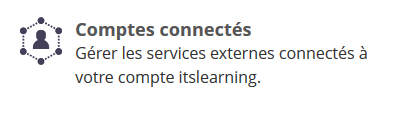 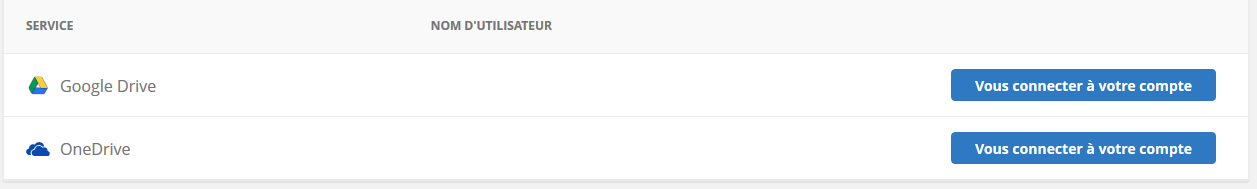 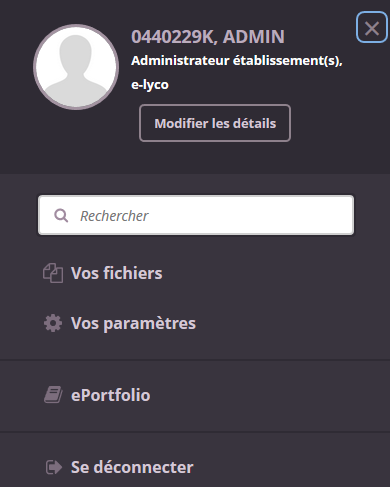 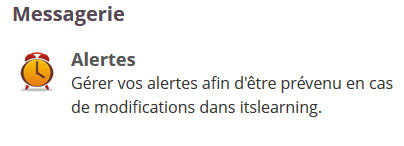 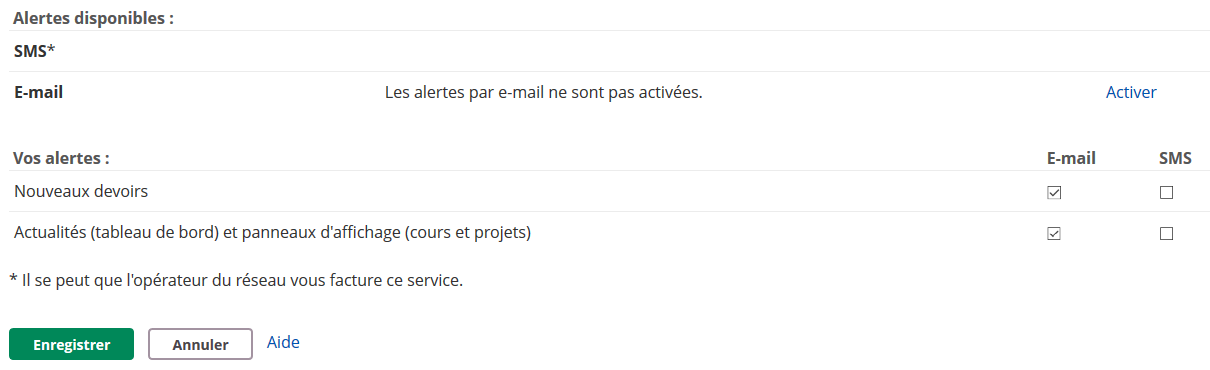 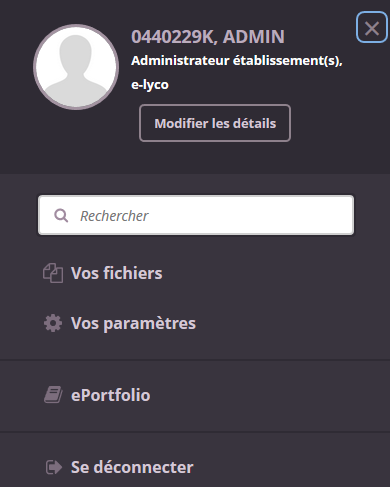 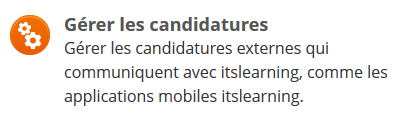 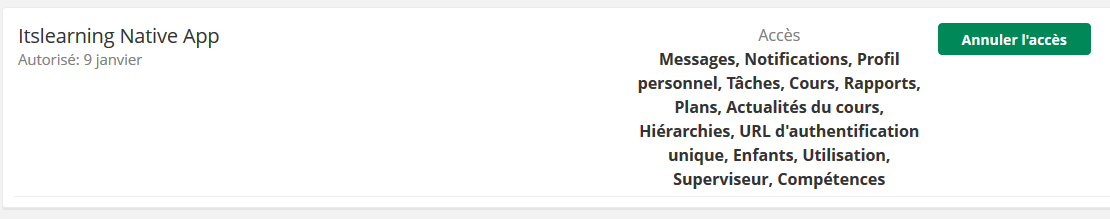 Intervention itslearning
Régis doucet
Création d’un espace de partage
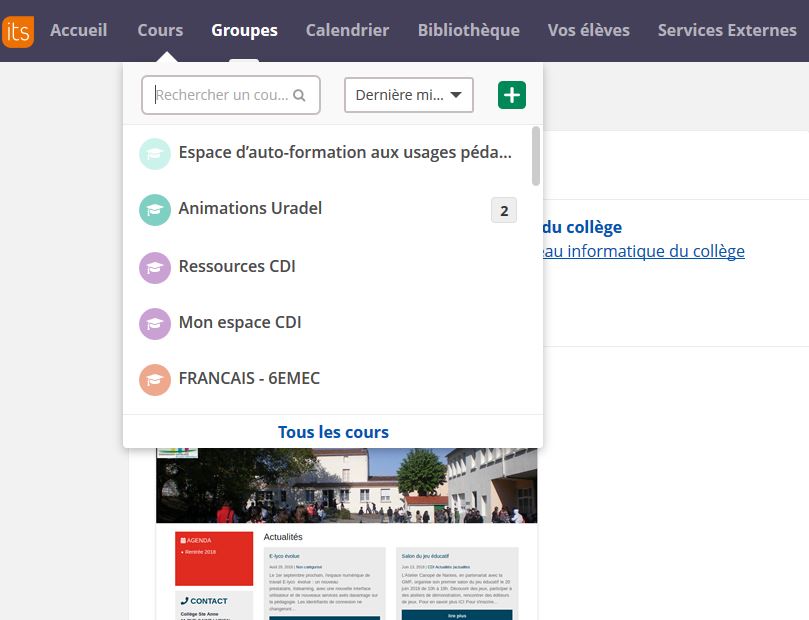 Page d’accueil : ressources cdi
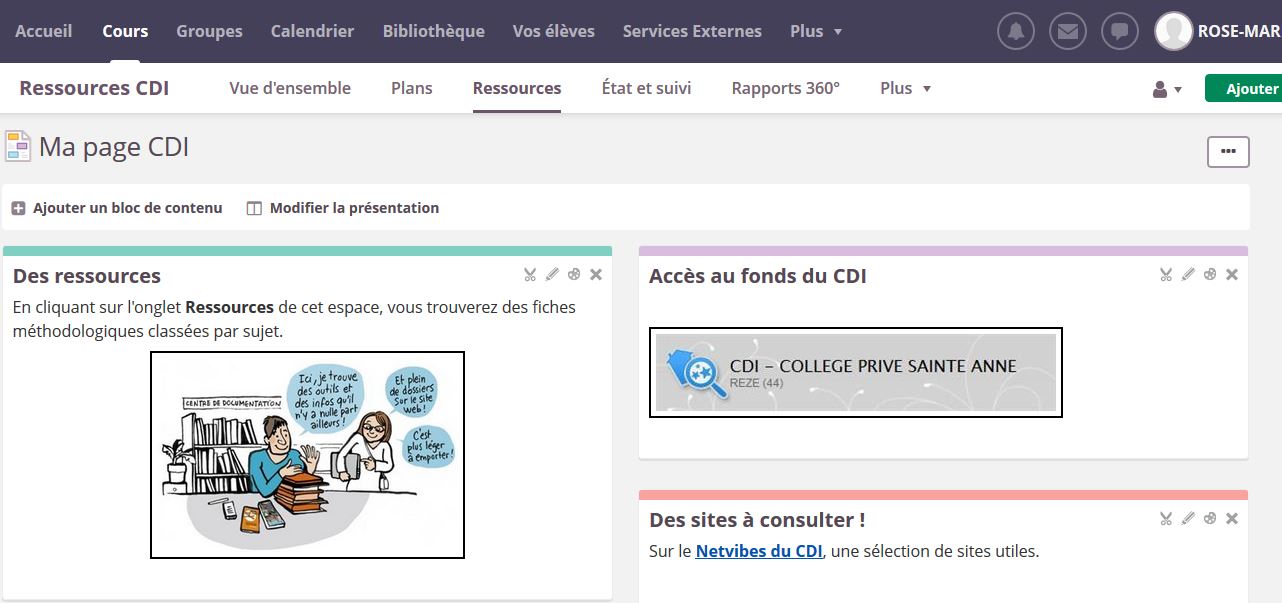 La bibliothèque
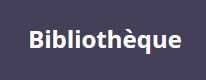 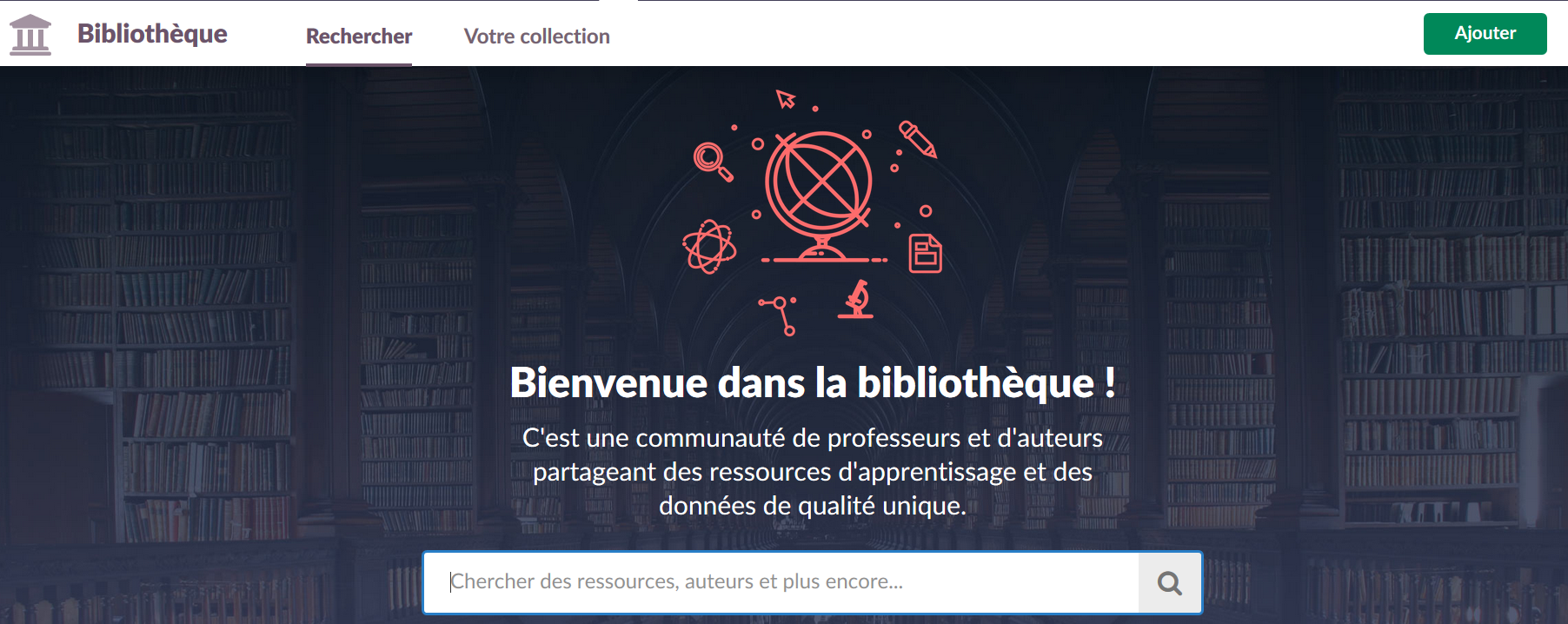 Profils ET Rôles
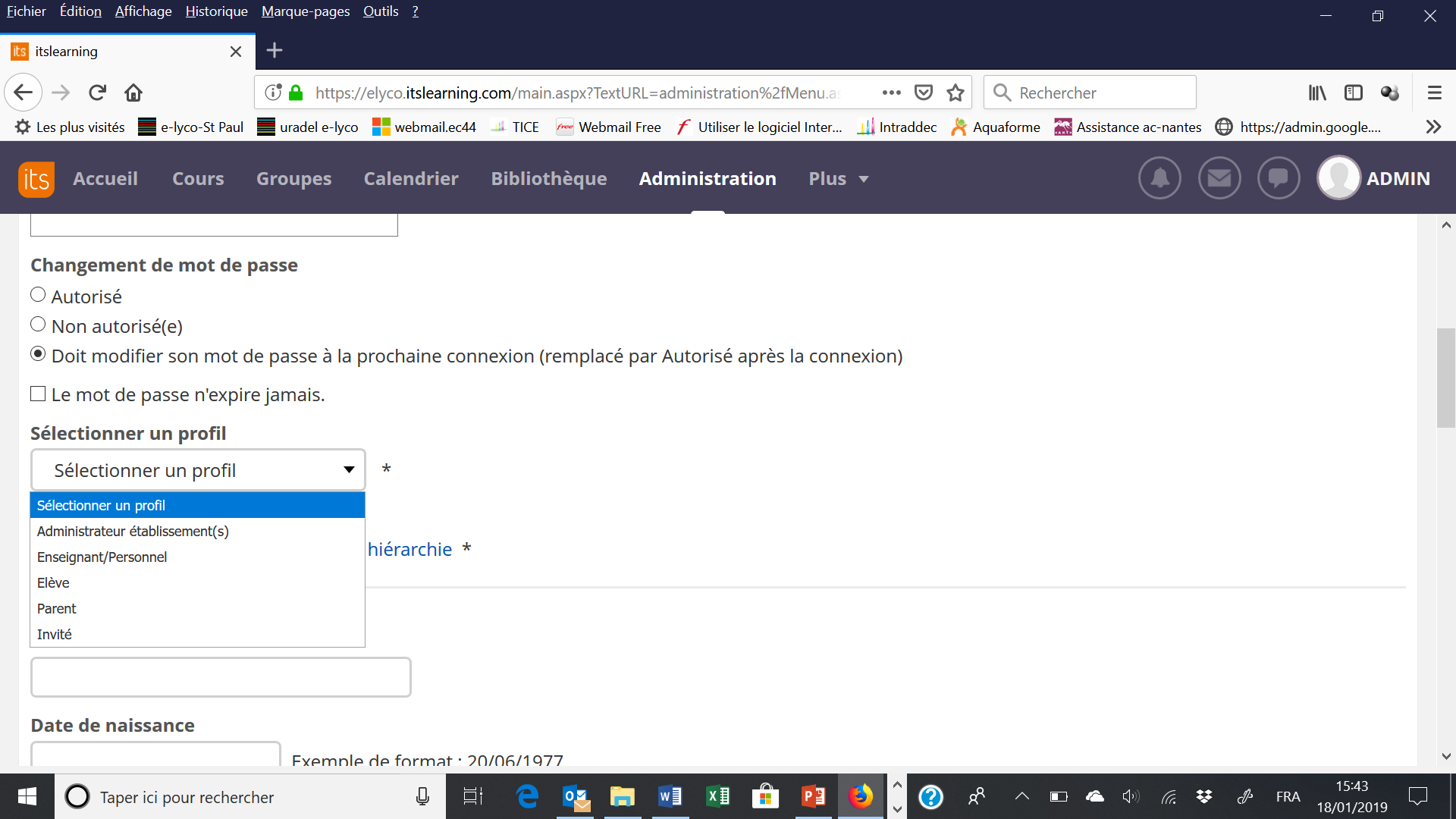 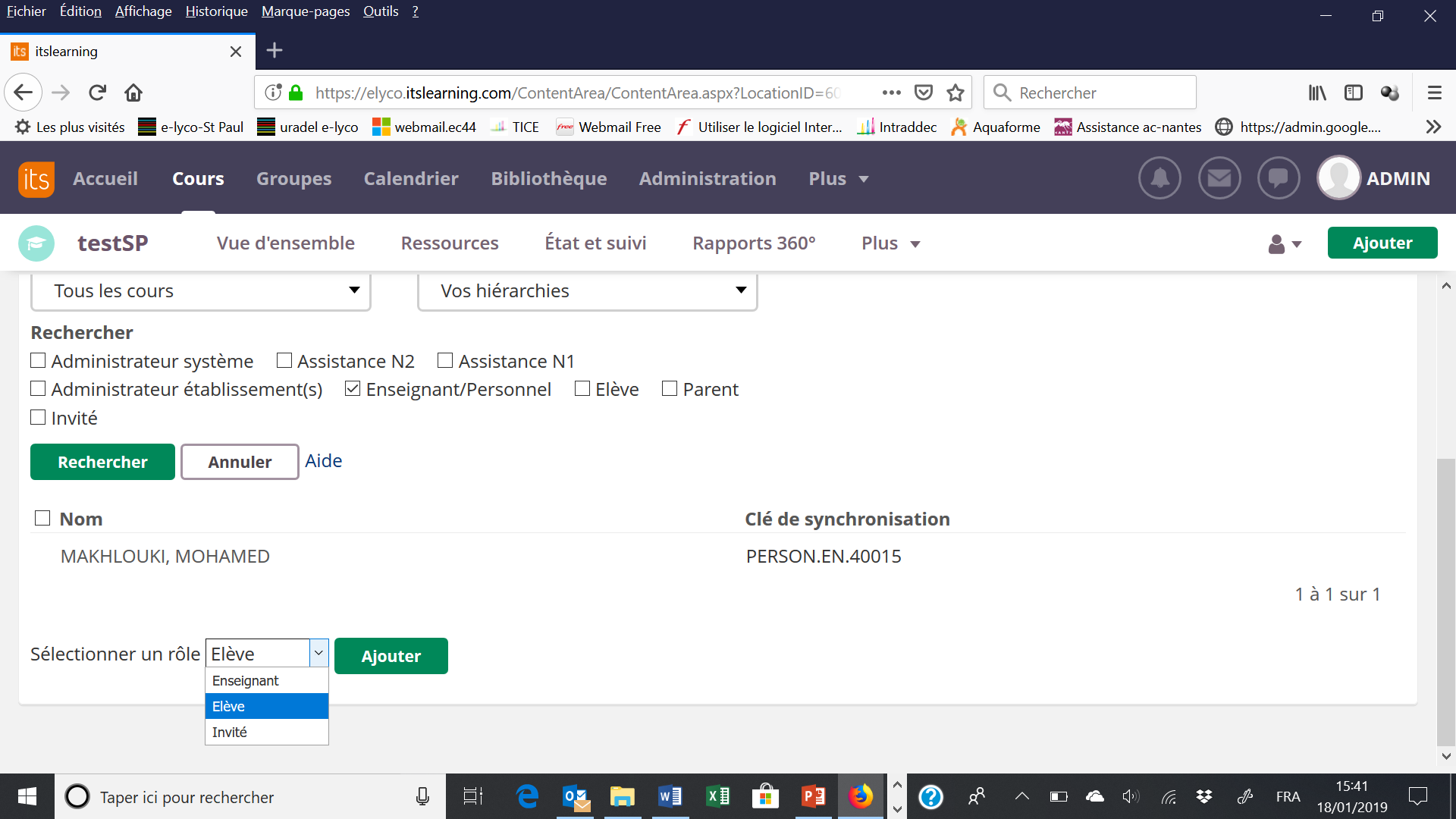 Les autorisations
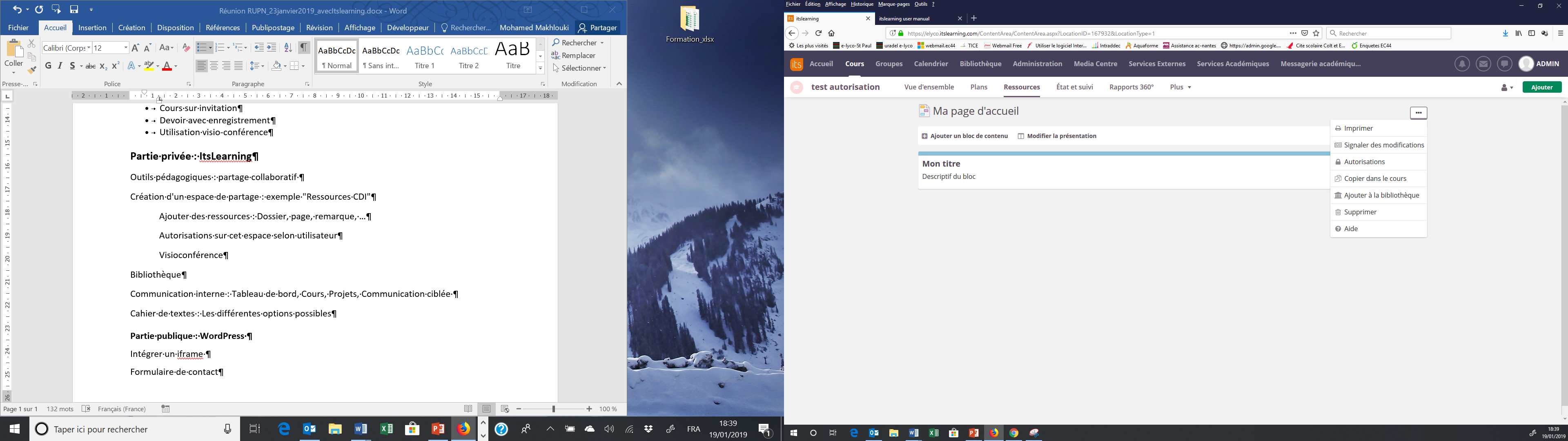 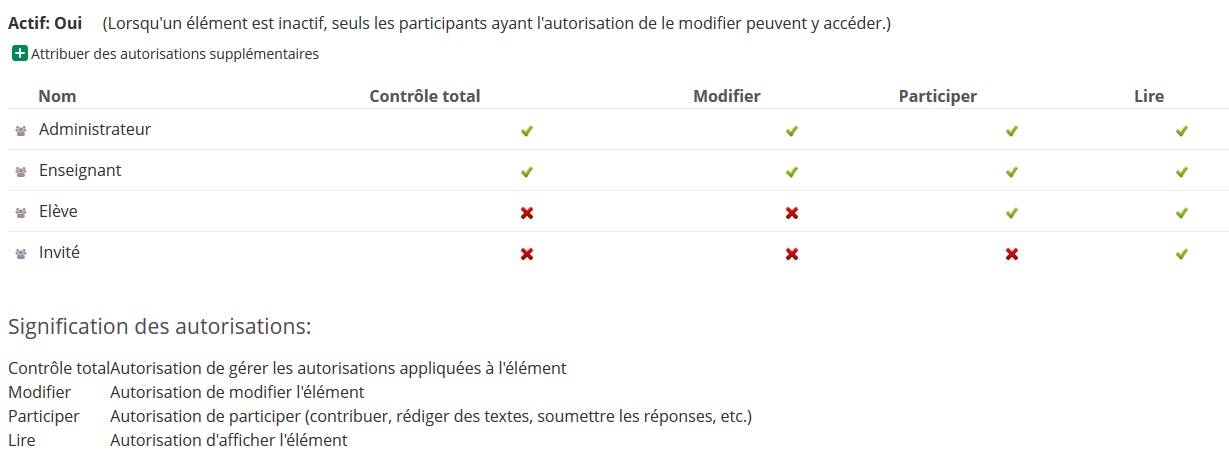 AUTORISATIONS
Contrôle total
Participer ET Lire
Modifier
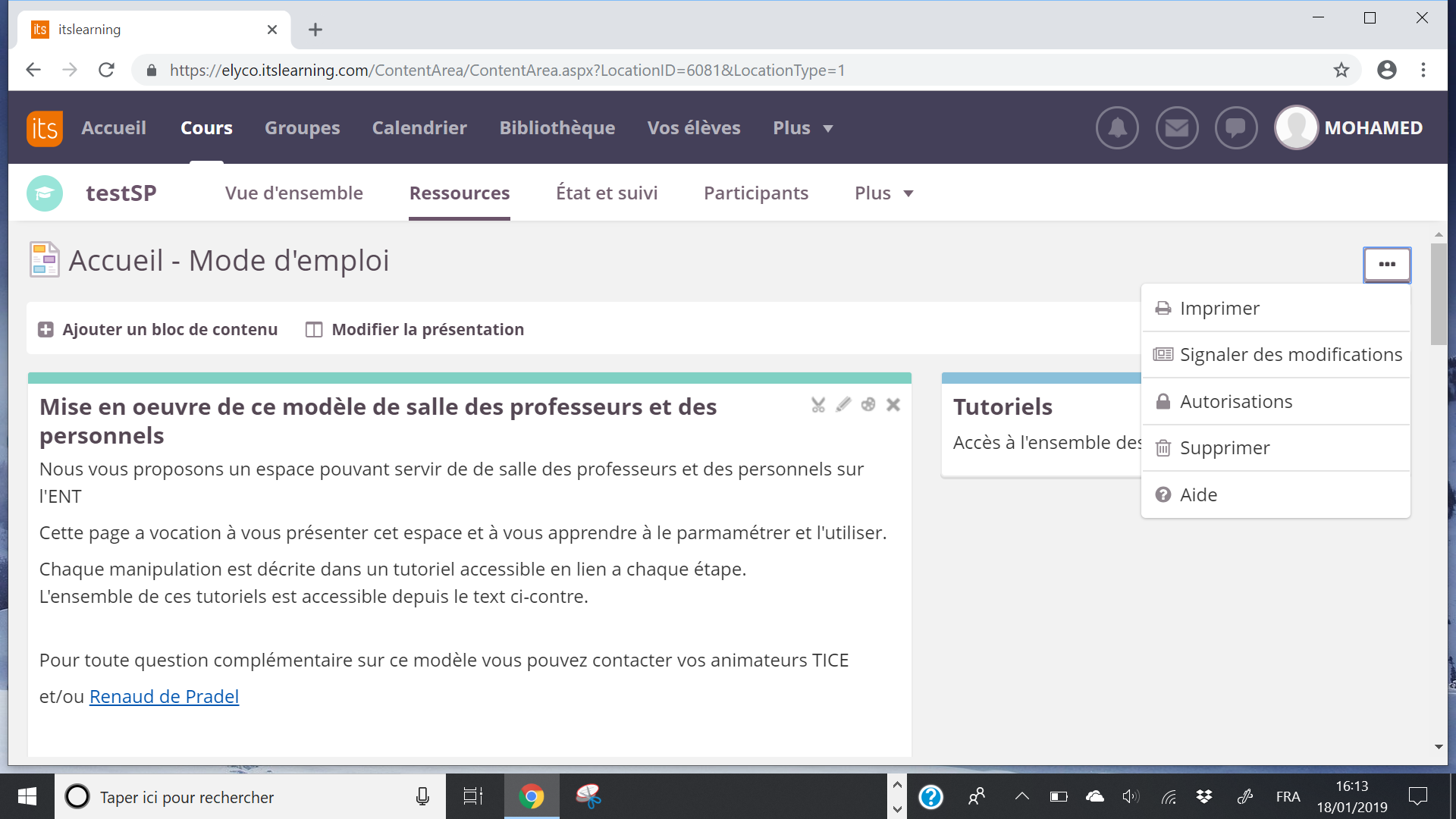 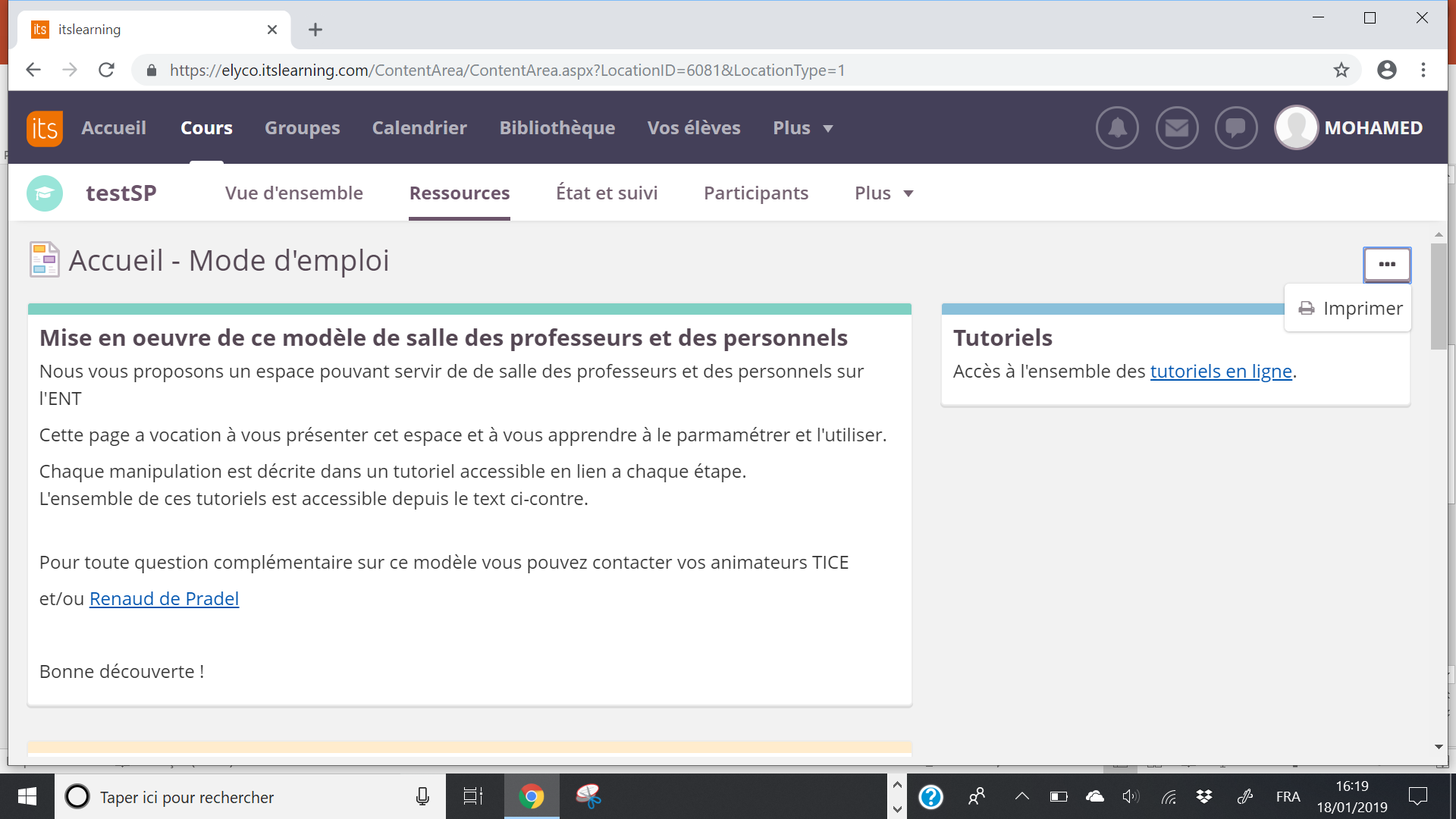 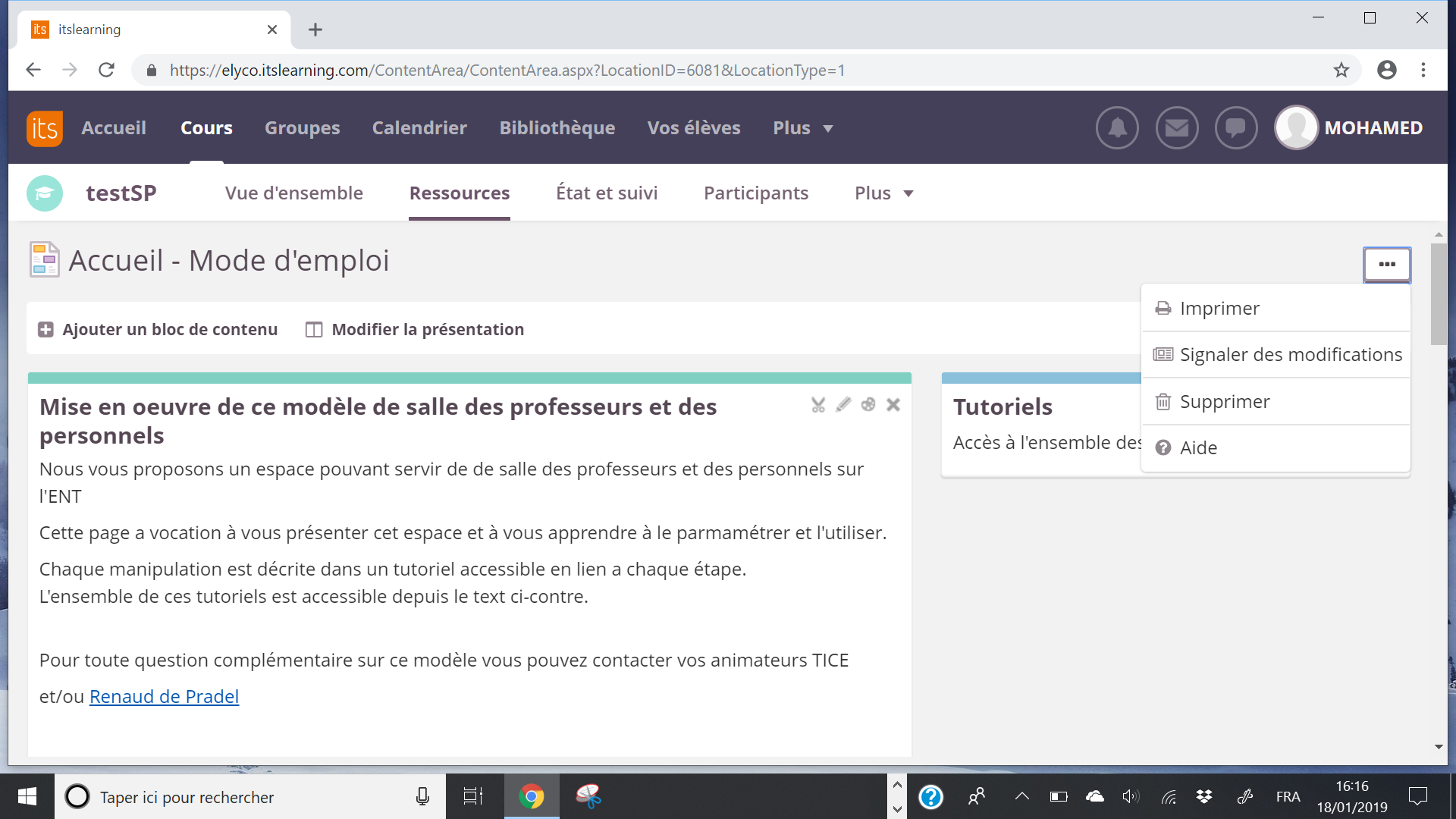 TABLEAUX DE BORDS
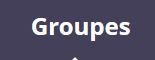 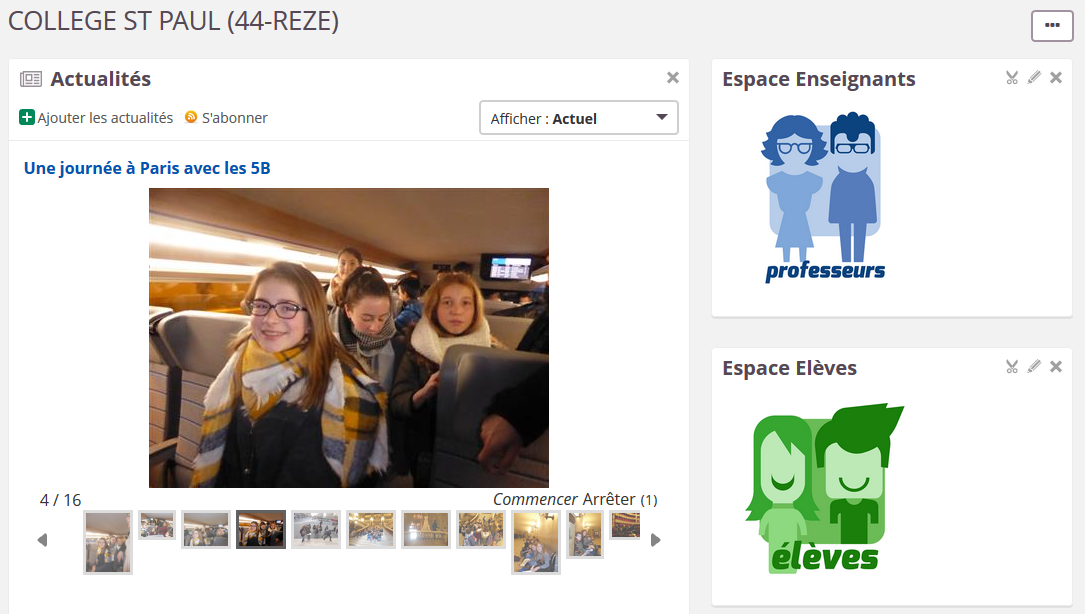 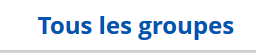 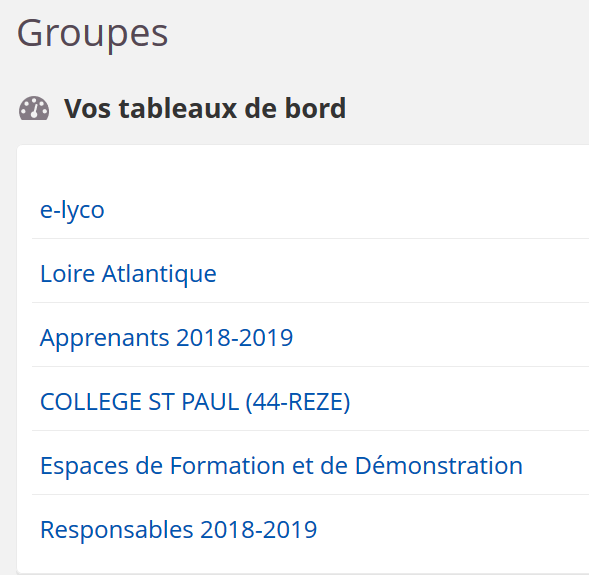 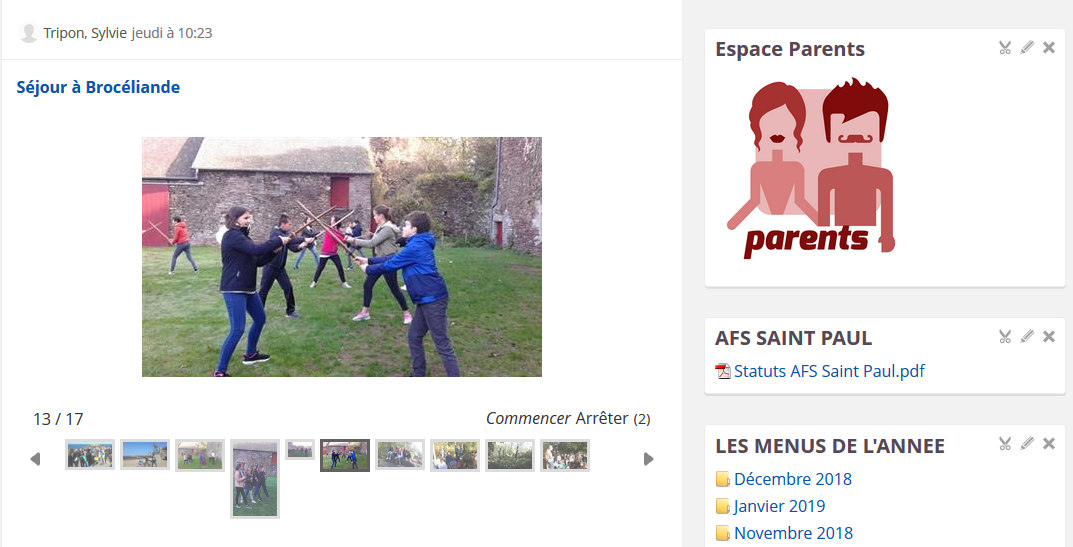 ESPACE ENSEIGNANTS
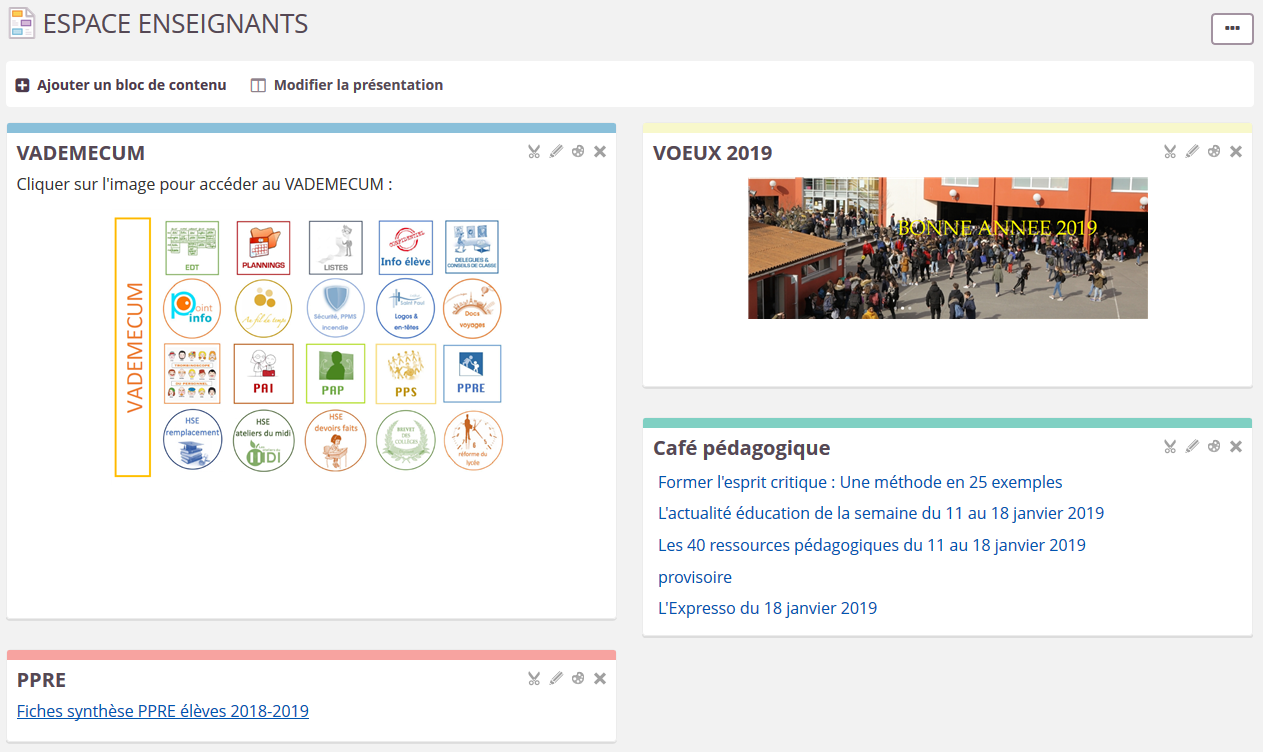 ESPACE ELEVES
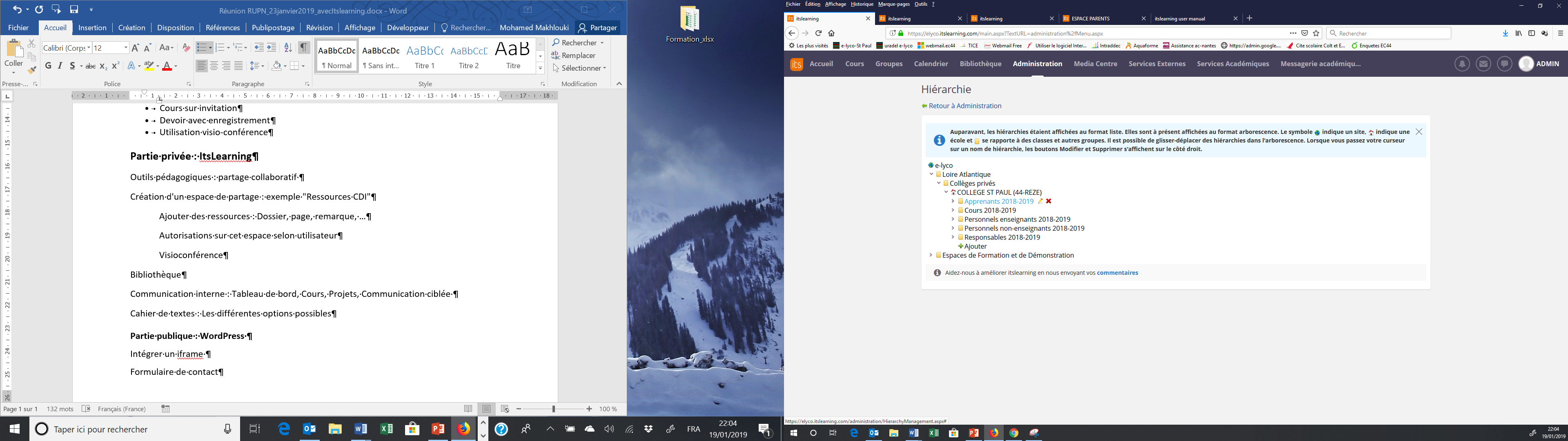 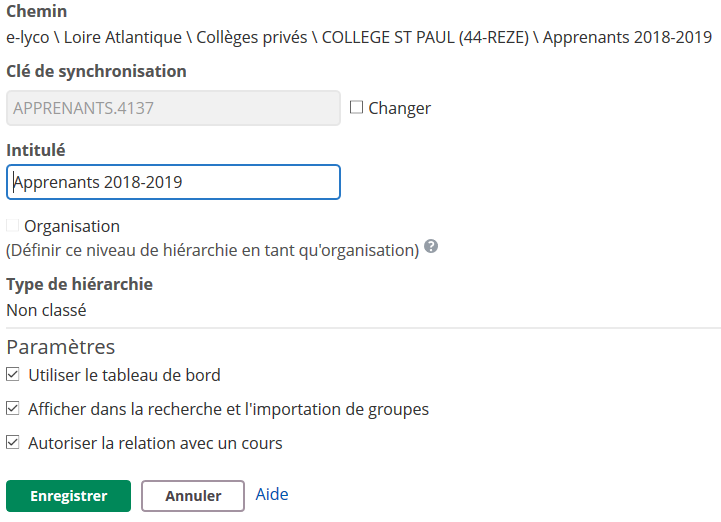 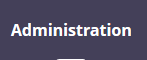 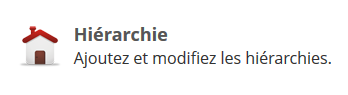 La procédure est la même pour activer l’espace Parents (Responsables)
Espace parents
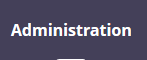 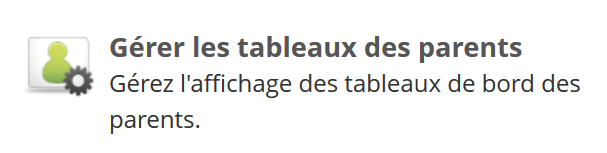 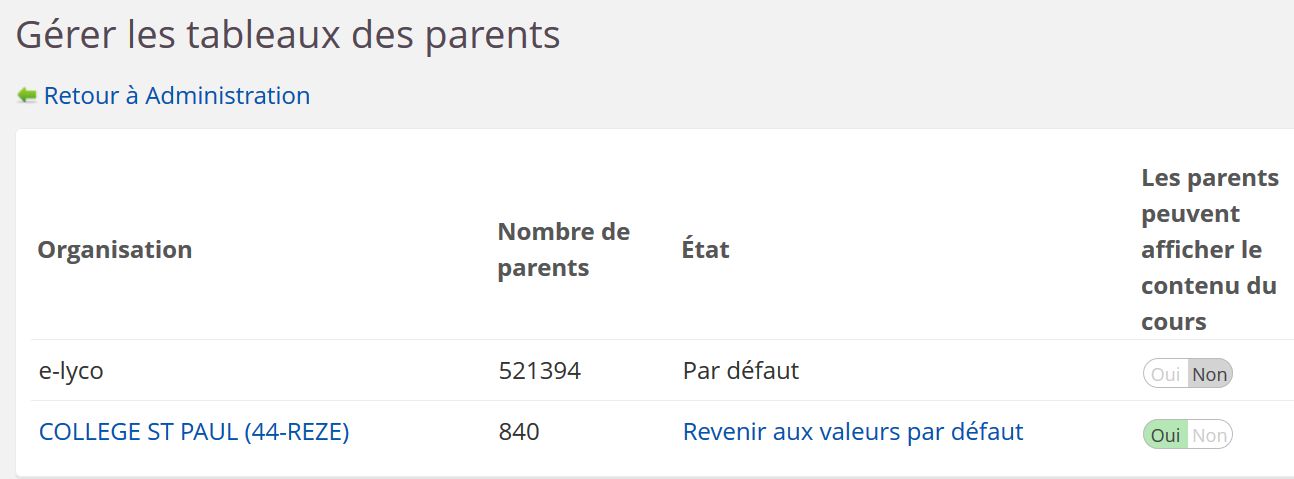 Cahier de textes
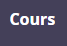 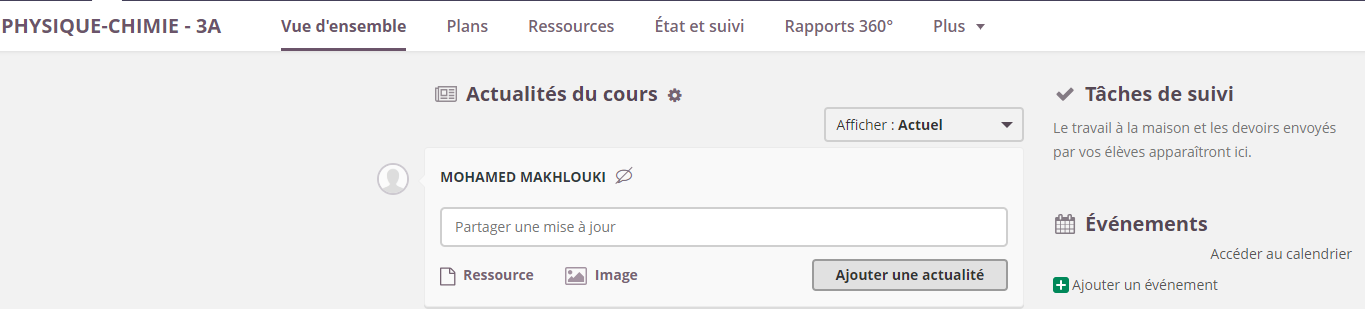 
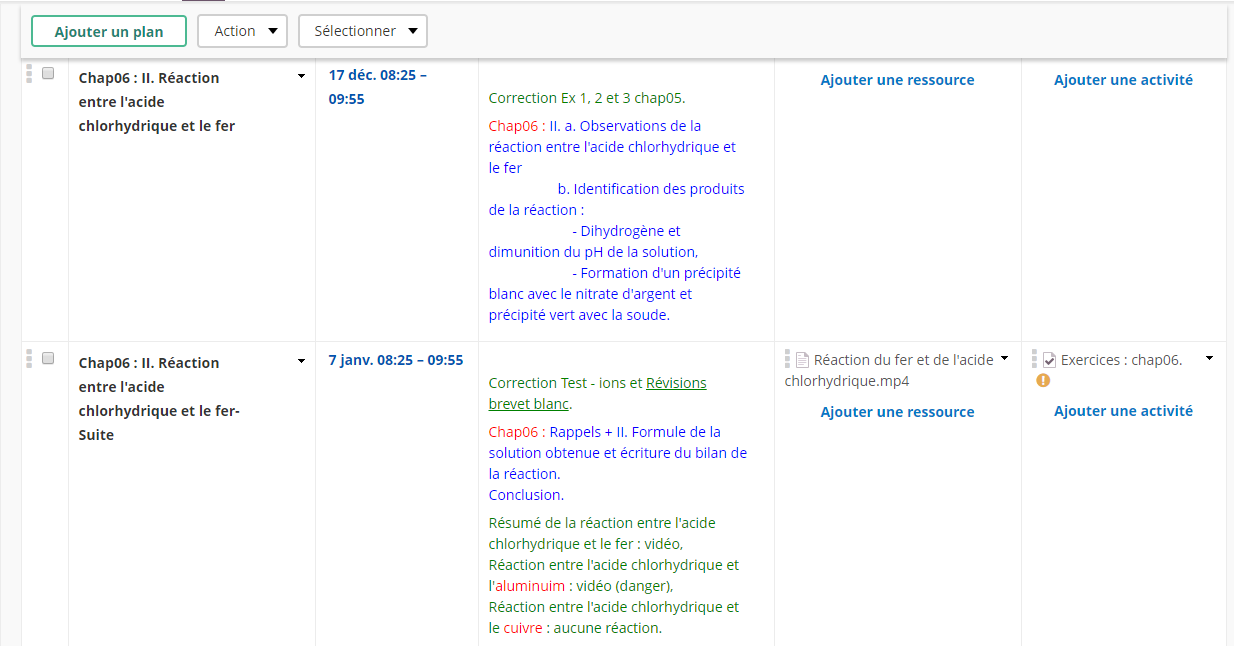 
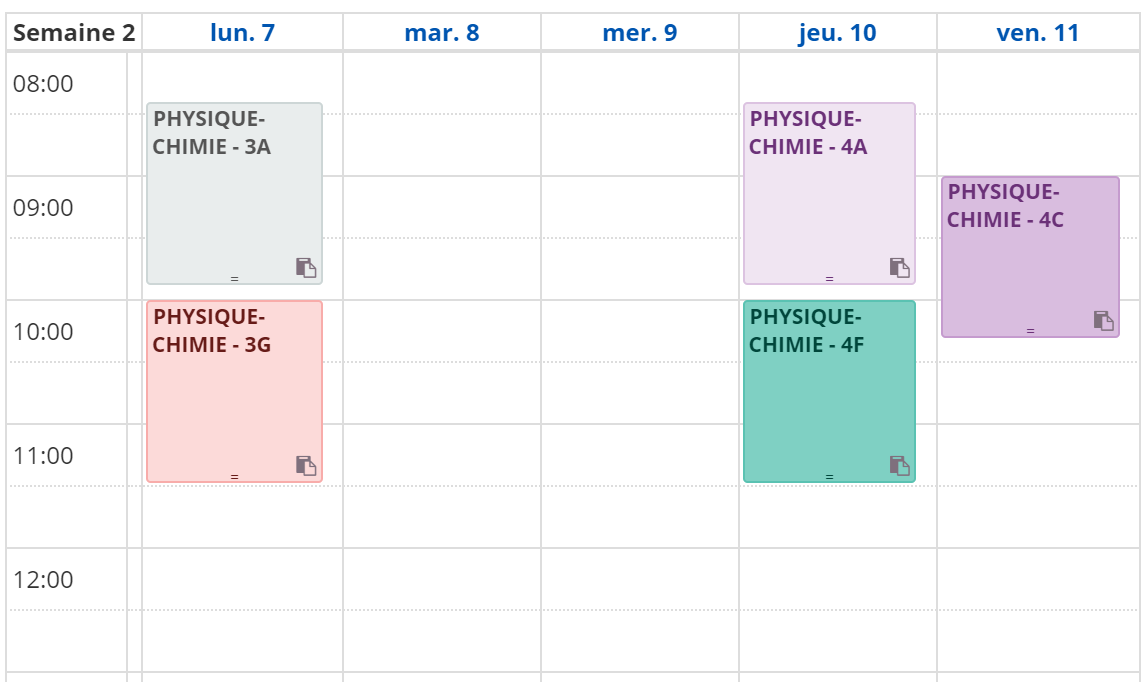 Cahier de textes
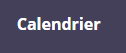 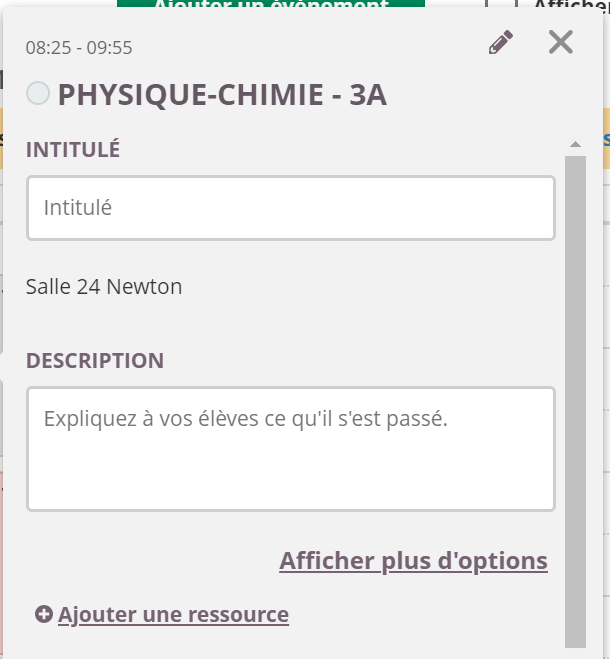 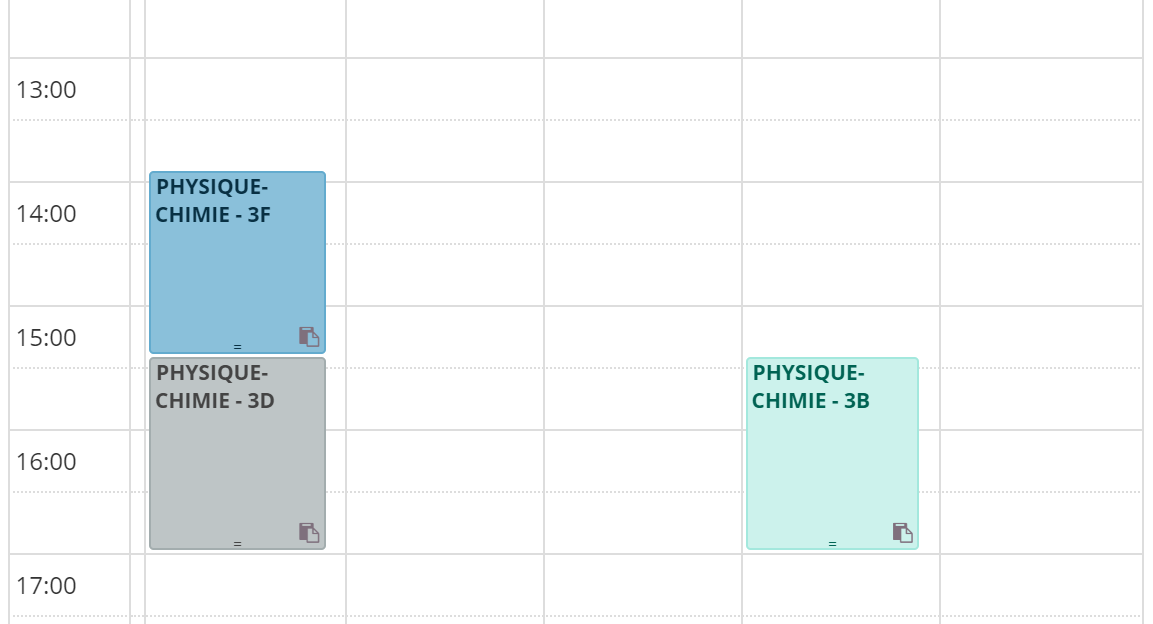 Partie publique : WordPress
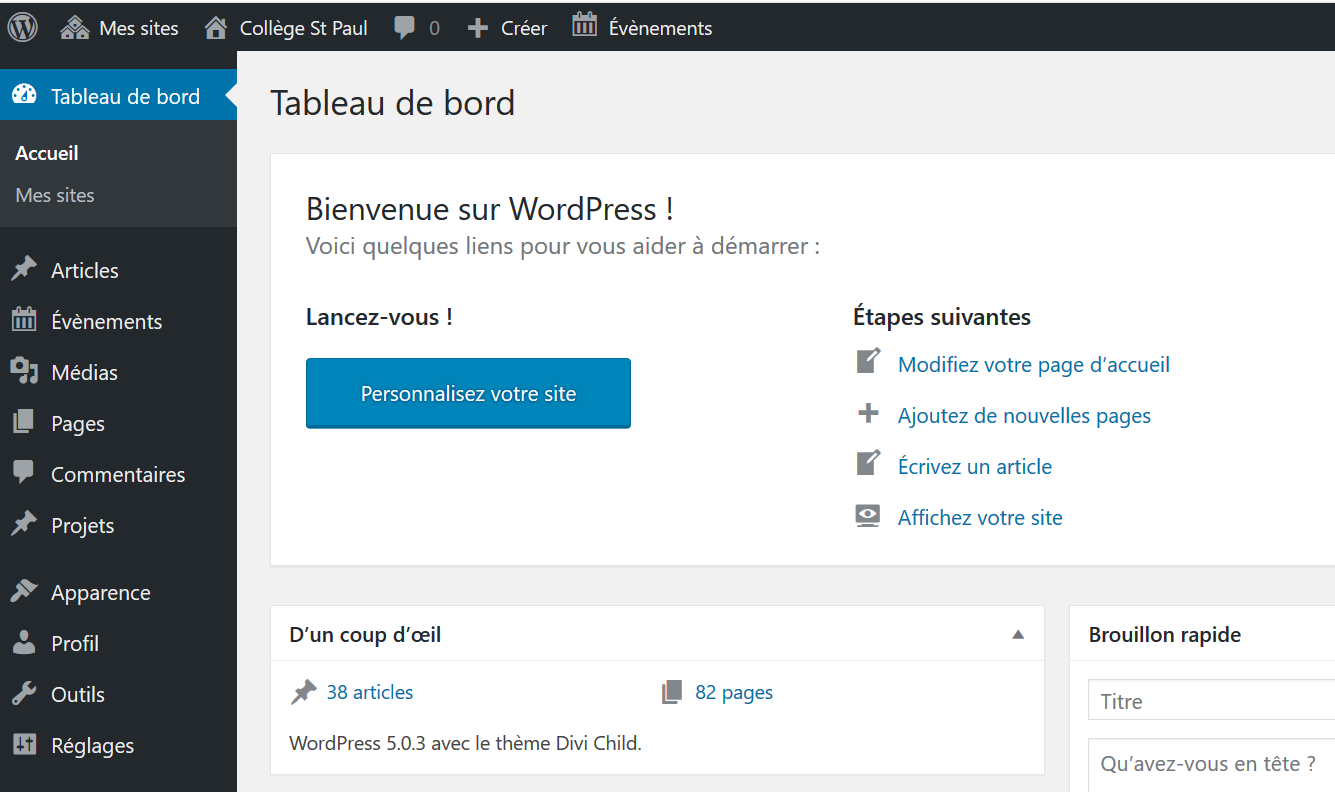